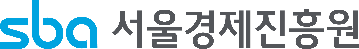 참가신청서
[작성 시 유의사항]
PPT 파일 그대로 제출 (PDF 변환 X)
    〮 (1P) 한 장 내 작성
    〮 (2P) 해당 분야 체크 및 증빙자료 제출

별도 제출 자료가 있다면 사업신청 페이지의 별도 부가자료 제출사항에 첨부
    (3개 이상의 파일은 1개의 zip 파일로 압축하여 제출, 용량 30MB 제한)
[필수 제출서류]
본 참가신청서, 사업자등록증(법인등기부등본), 중소기업확인서(유효기간 내)
※ 기한 내 필수 제출서류 중 1개 이상 미제출한 경우 심사대상에서 제외 됩니다.
목동점 참가신청서
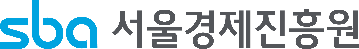 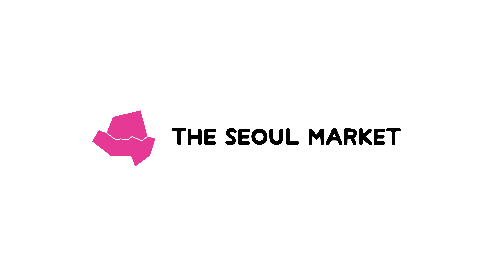 파란 글씨를 지우고 작성해주세요. (이외 양식 및 서식 유지)
■ 기업명(브랜드명):
■ 서울어워드 상품 보유 여부:
Y / N
대표 상품 이미지 삽입
(상품을 가장 잘 표현할 수 있는 대표이미지 1~2개만 넣어주세요.)
서울어워드란? SBA가 엄선한 중소기업 우수상품으로, 서울소재 기업 생산 우수상품을 
서울어워드로 선정하고, 상품 경쟁력 강화를 위해 다양한 지원 프로그램을 제공합니다.
■ 상품정보
 • 상품명 (동일 상품 유형인 경우 몇 종 까지 기재, ex. 매운 소스 3종)
    ①
    ②
    ③
 
 • 총 판매 상품 SKU:        SKU
④
⑤
⑥
■ 시식가능여부(식품만 작성)
과거 백화점 또는 오프라인 팝업 사진
(팝업 이력이 있는 경우에만 대표 사진 삽입해주세요. 없는 경우 공란)
Y / N
■ 홈페이지 및 SNS 링크 (필수)
 • 홈페이지:
 • SNS:
1P
목동점 참가 우대사항 체크리스트
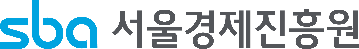 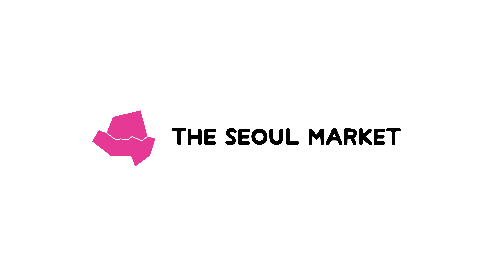 해당 사항에 모두 체크해주세요.
[SBA 사업연계 항목]
[일반 항목]
★ 체크한 [일반항목]에 대해서는 증빙자료를 별도부가자료 제출사항에 첨부해주세요.
    [사업연계 항목]은 SBA 내부 확인 예정.
2P